LÍNEA DE EDIFICACIÓN Y ESTRUCTURAS
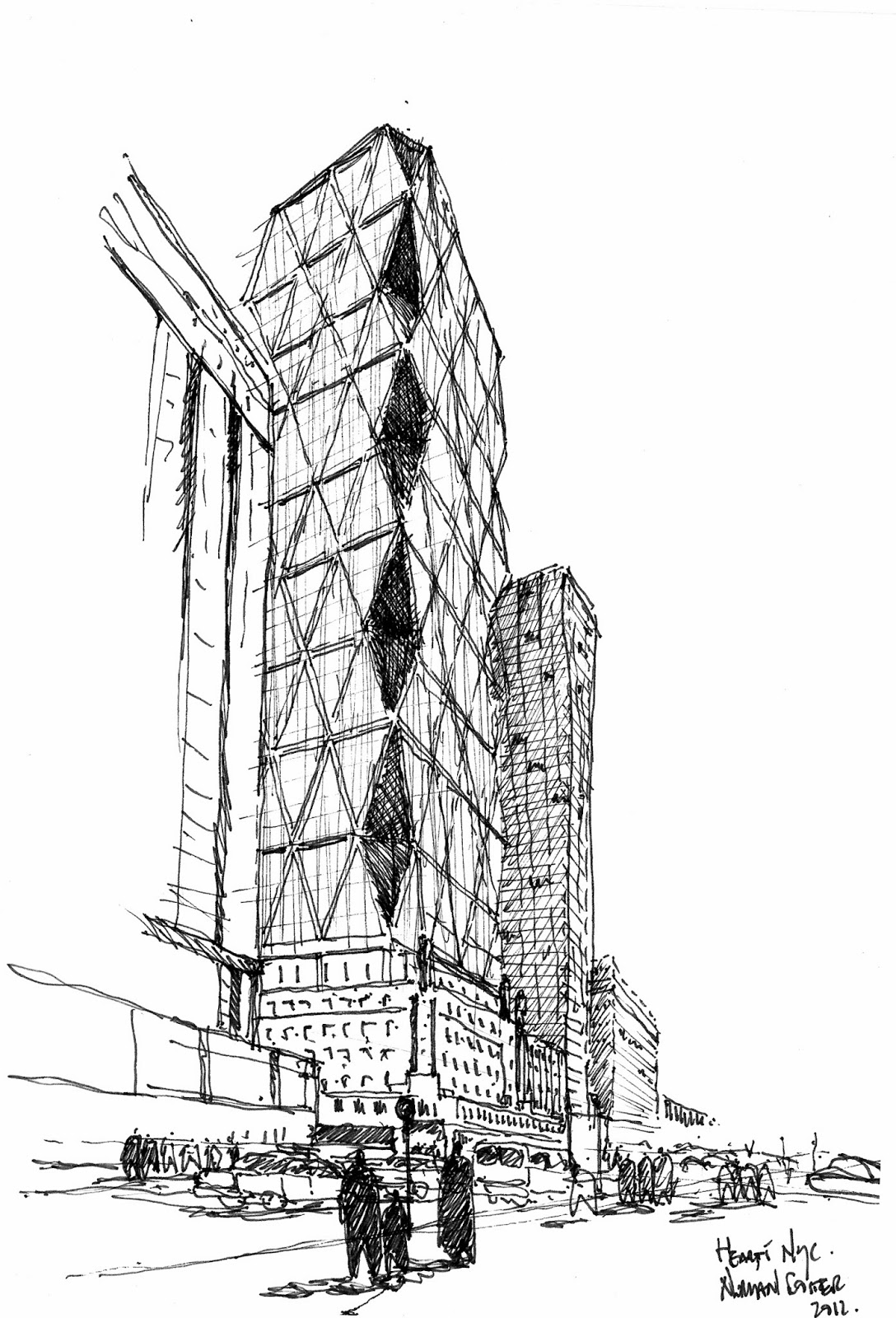 MATEMATICA | EDIFICACION | ESTRUCTURAS
ABSTRACT
Asignatura inicial en la formación técnica de arquitectura con carácter de introducción general a la comprensión de la técnica en la arquitectura.

OBJETIVO HABILITANTE
Identificar aspectos esenciales de la relación hombre-naturaleza, procesar y resumir información específica de lectura y/o de clases lectivas.
Reconocer la técnica como instrumento e identificar distintas formas de habitar en relación al medio y la sustentabilidad.
Elaborar estudios reproductivos de casos y/o modelos correspondientes a la técnica arquitectónica en el uso de materiales y sistemas técnicos constructivos.
EDIFICACION I
IMAGEN O DOCUMENTO DE PROYECTO
EJERCICIO DE SALIDA
IMPLICANCIAS DE LA OPCIÓN TÉCNICA Y SU MANEJO ARQUITECTÓNICO
IMAGEN O DOCUMENTO PRINCIPAL
IMAGEN O DOCUMENTO SECUNDARIO
IMAGEN O DOCUMENTO SECUNDARIO
IMAGEN O DOCUMENTO SIGNIFICATIVO
ABSTRACT
Se centra en la visión global de los sistemas componentes del edificio arquitectónico, y se introduce en los conocimientos de los sistemas de comunicación técnica de la relación proyecto–construcción traducida en el expediente técnico, avanzando en la identificación de requerimientos y condicionantes de la opción técnica e iniciando el conocimiento básico de sistemas técnicos constructivos, que desarrollará la asignatura siguiente.

OBJETIVO HABILITANTE
Comprender las obras arquitectónicas edificadas como sistemas orgánicos, identificando y diferenciando las funciones de los subsistemas técnicos  y tecnológicos que las integran y aplicar criterios estructurales en la proposición de proyectos arquitectónicos, como orden y materialización básicos.

Reconocer los componentes elementales de los sistemas de comunicación técnica (planos y especificaciones técnicas) en la interacción  “Proyecto-Construcción” y la importancia de su integración para la Eficiencia Constructiva.
EDIFICACION II
IMAGEN O DOCUMENTO DE PROYECTO
EJERCICIO DE SALIDA
LA RELACION PROYECTO-CONSTRUCCION
IMAGEN O DOCUMENTO PRINCIPAL
IMAGEN O DOCUMENTO SECUNDARIO
IMAGEN O DOCUMENTO SECUNDARIO
IMAGEN O DOCUMENTO SIGNIFICATIVO